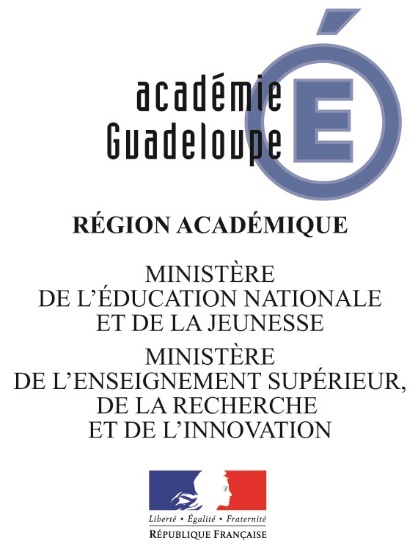 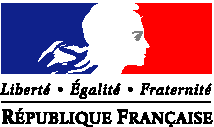 VALEURS de la REPUBLIQUE
LAICITE
RACISME ET ANTISEMITISME
VALEURS et PRINCIPES DE LA REPUBLIQUE
Les fondements politiques de la France
La France est un Etat de droit :
 l’Etat est basé sur une Constitution qui est la référence commune
 l’Etat ainsi que l’ensemble des citoyens et résidents sont soumis au droit
 l’Etat garantit la séparation des pouvoirs et l’indépendance de la justice

La France est une République :
 démocratique 
 une et indivisible
 sociale
 laïque

La République a des symboles
La France est un Etat de droit
La puissance publique et l’ensemble des citoyens sont soumis au droit.  
L’Etat de droit est garanti par :

La Constitution et la hiérarchie des normes

L’égalité des sujets de droit 

L’indépendance de la justice et la séparation des pouvoirs




.
La France est une République une et indivisible
·   Un seul territoire comprenant la métropole et les territoires d’outre-mer.

Une seule loi votée par les représentants élus. La loi s’applique pour tous et partout de la même façon.

Une seule langue officielle qui est le français. Mais sont aussi en usage des langues et dialectes régionaux qui n’ont pas le statut de langue officielle.
Une devise : 
liberté, égalité, fraternité
Un grand principe : la laïcité

Les valeurs de la devise républicaine (liberté, égalité, fraternité) et la laïcité sont au fondement du droit français. Ces valeurs et principes sont sources de règles qui se déclinent en droits, devoirs et interdits.
LA LIBERTE
La Déclaration des Droits de l’Homme et du Citoyen du 26 août 1789

Article 1 : Les hommes naissent et demeurent libres et égaux en droits. Les distinctions sociales ne peuvent être fondées que sur l'utilité commune. 

Article 4 : La liberté consiste à pouvoir faire tout ce qui ne nuit pas à autrui : ainsi, l'exercice des droits naturels de chaque homme n'a de bornes que celles qui assurent aux autres Membres de la Société la jouissance de ces mêmes droits. Ces bornes ne peuvent être déterminées que par la loi.
La liberté consiste à faire tout ce qui ne nuit pas à autrui, dans le respect de la loi.

Le principe de liberté se décline en droits et en devoirs, pour les individus (libertés individuelles) comme pour les groupes de personnes (libertés collectives).
L’EGALITE
L’Egalité
La Déclaration des Droits de l’Homme et du Citoyen du 26 août 1789

Article premier :  Les hommes naissent et demeurent libres et égaux en droits. 

La Constitution française de 1958

Article premier : [La France] assure l’égalité devant la loi de tous les citoyens sans distinction d’origine, de race ou de religion.
La loi  est  la même pour tous, homme ou femme, partout sur le territoire : aucun individu ou groupe d’individus ne doit être traité différemment au regard du droit.

 Le principe d’égalité se décline en droits et en devoirs pour chacun.

Les femmes et les hommes disposent des mêmes droits : le droit de vote, droit de se déplacer librement, de travailler, de posséder un compte bancaire, etc. Ils ont les mêmes devoirs : les parents  doivent exercer en commun l’autorité parentale.

La loi interdit toutes les violences (violences conjugales, excision, harcèlement) et garantit l’intégrité physique et mentale de tous (femmes, hommes, mineurs).
LA LAICITE
3 principes sont au fondement de la laïcité :

La  séparation des Eglises et de l’Etat 

La neutralité de l’Etat 

La liberté de conscience et d’exercice des cultes
Séparation des Eglises et de l’Etat
L’État est indépendant des religions. Les religions sont aussi indépendantes en ce qui concerne leur organisation mais se doivent de respecter des normes que l’Etat édicte. Chacun doit respecter les règles de droit, quelles que soient ses convictions.

Le principe de séparation des Eglises et de l’Etat se décline en droits et en devoirs pour tous.
Obligation de neutralité de l’Etat
L’Etat est neutre : l’Etat républicain est non confessionnel. Dans les écoles, collèges et lycées publics, la loi interdit le port de signes religieux ostentatoires. Le mariage religieux en France n’a pas de valeur légale. L’état civil est neutre: il n’y a pas de mention de l’appartenance religieuse sur les actes d’état civil ou les documents d’identité. 

Le principe de neutralité de l’Etat se décline en droits et en devoirs pour tous.
Liberté de croyance et d’exercice des cultes
Chacun peut exercer son culte librement. L’Etat respecte toutes les croyances et pratiques tant qu’elles ne troublent pas l’ordre public. La religion peut se manifester dans les lieux de culte ouverts au public. 

Le principe de liberté de croyance et d’exercice des cultes se décline en droits et en devoirs pour tous.
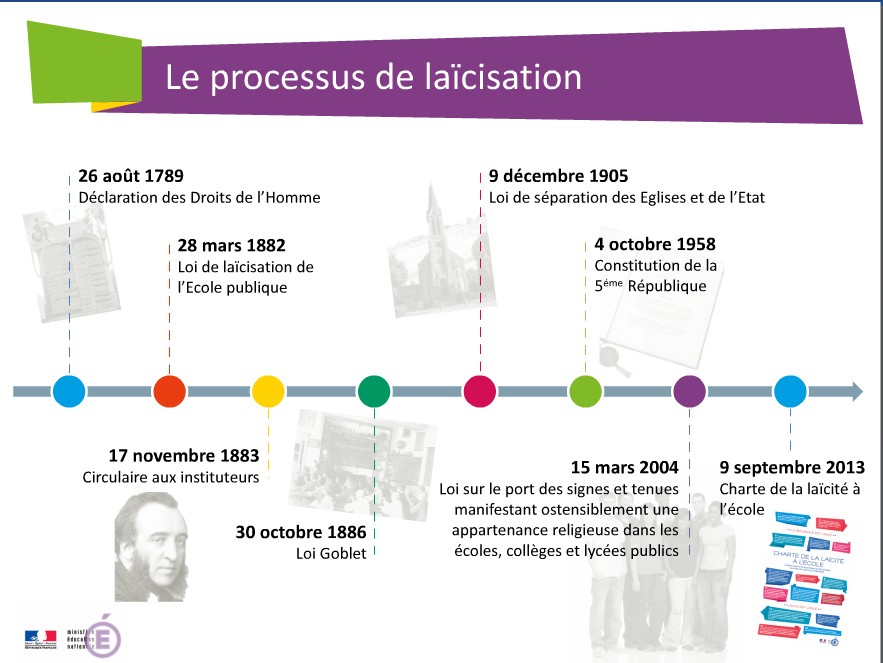 [Speaker Notes: Le principe de laïcité en matière religieuse est au fondement du système éducatif français depuis la fin du XIXe siècle. L'enseignement public est laïque depuis les lois du 28 mars 1882 et du 30 octobre 1886. Elles instaurent l'obligation d'instruction et la laïcité de des personnels et des programmes. L'importance de la laïcité dans les valeurs scolaires républicaines a été accentuée par la loi du 9 décembre 1905 instaurant la laïcité de l'État.

Depuis la loi Jules Ferry du 28 mars 1882, l'instruction est obligatoire. Cette obligation s'applique à partir de 6 ans, pour tous les enfants français ou étrangers résidant en France.À l'origine, la scolarisation était obligatoire jusqu'à l'âge de 13 ans, puis 14 ans à partir de la loi du 9 août 1936. Depuis l'ordonnance n°59-45 du 6 janvier 1959, elle a été prolongée jusqu'à l'âge de 16 ans révolus.]
La liberté de conscience et d’expression en matière de croyance religieuse est inscrite dans le cadre des droits et des devoirs de tout être humain vivant en société
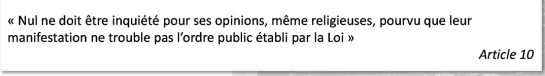 [Speaker Notes: Proposition d’un député nîmois, Rabaut Saint Etienne. Cet article va au-delà de la tolérance de l’autre. Il y est question de droit, pour chacun, de penser et de croire, dans les limites de l’ordre public qui est établi par les représentants du Peuple. Pourtant, les institutions publiques ne sont pas encore indépendantes des institutions cléricales en 1789.]
Une laïcisation des programmes.

 Une instruction morale et civique laïque instituée à l’école primaire.

 Le législateur a souhaité distinguer le domaine des croyances, personnelles, libres et variables et celui des connaissances communes et indispensables à tous. Il assure en cela la liberté de conscience et des maîtres et des élèves.
Une volonté de fonder une éducation nationale et qu’elle soit basée sur des notions de devoirs et de droits. 

  La loi Goblet prolonge la loi Ferry en mettant en place la laïcisation des personnels
[Speaker Notes: Abrogation de la loi du 15 mars 1850 :  Le ministre des cultes n’a plus de droit d’inspection, de surveillance et de direction dans les écoles.
Une morale démocrate, républicaine, humaniste fondée sur les droits et les devoirs des citoyens. Pourtant on est déjà dans une montée de l’intolérance antisémite qui trouvera son apogée avec l’affaire Dreyfus..1894 = 10 ans après..
Les école vaqueront 1 jour en dehrs du dimanche afin que les familles puissent faire donner à leurs enfants une instruction religieuse.

Avec les lois de 1882 et 1886 instituant la laïcité des enseignements et la neutralité des personnels, l’école publique a porté la laïcité avant même la loi de 1905, comme 
principe qui permet la cohabitation de ceux qui ont des convictions religieuses différentes et également de ceux qui n’en n’ont pas.]
Une loi de liberté puisqu’elle dit dès son article 1 qu’elle assure la liberté de conscience. 
= Il n’y a plus de religion d’Etat. On a la possibilité de croire ou de ne pas croire. 
=  Le politique va chercher le fondement de sa légitimité dans la souveraineté du peuple.  

Un principe de neutralité au sens d’indifférence du politique vis à vis du religieux mais l’Etat républicain porte des convictions politiques énoncées dans la DDHC et qui permet à l’individu de penser politiquement par lui-même sur la base de la liberté et de l’égalité.
[Speaker Notes: Le principe de laïcité assure aussi la conciliation des libertés entre elles. Soucis de l’individu et de la société.]
L’article 1er fait de la laïcité un principe constitutionnel c’est-à-dire un des principes fondamentaux reconnu par les lois de la République
Ostensible = tout ce qui s’affiche de manière spectaculaire, démonstrative, provocatrice, ce qui relève de la tenue uniforme et qui relèverait de l’embrigadement sectaire.

Appartenance : l’élève  qui arrive à l’Ecole est un enfant dont l’identité est en construction. Cette loi est établie au nom de la liberté de conscience de l’élève et de la nécessité de lui laisser le temps de s’appartenir à lui-même avant d’appartenir à  une identité religieuse ou politique.

Fonction de socialisation de l’Ecole. Affichage ostentatoire = facteur d’isolement ou de ciblage
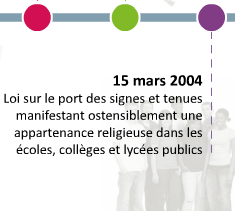 [Speaker Notes: La loi de 2004 est insérée dans le code de l’éducation.  Une appartenance qui le prédéterminerait.]
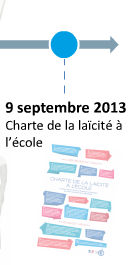 Elle explique le sens et les enjeux du principe de laïcité, dans son rapport avec les autres valeurs et principes de la République. 

Ses quinze articles offrent à cet égard un support privilégié pour faire partager ces principes et valeurs et en faire comprendre la portée dans la République et dans l’École.
[Speaker Notes: Publiée à l’occasion de la rentrée 2013,]
[Speaker Notes: Au niveau académique
-L’équipe est pluridisciplinaire.  Constituée autour du référent laïcité, elle contribue à détecter les atteintes au principe de laïcité, à répondre aux situations de crise, à catégoriser le type d’action à conduire sur le terrain, à développer des protocoles d’action mutualisés, à apporter des réponses très concrètes soit sous forme de rappel à la règle, d’actions pédagogiques, de formation. 
- Sa stratégie est organisée dans le cadre d’un comité de pilotage présidé par le Recteur. Une équipe de formateurs académiques et une équipe dédiée aux interventions sur le terrain en soutiennent l’action. 
Les échanges internes entre l’équipe nationale et l’équipe académique s’effectuent par une adresse nationale : enlaicite@education.gouv.fr. Une adresse académique est désormais activée : enlaicite@ac-guadeloupe.fr

Au niveau national
- Le Conseil des sages de la laïcité, composé d'experts et placé auprès du ministre, est chargé de préciser la position de l'institution scolaire en matière de laïcité et de fait religieux.
- L'équipe nationale laïcité et fait religieux composée de l'ensemble des directions du ministère, fournit un appui opérationnel aux équipes académiques. Elle est saisie à chaque fois qu'une situation grave d'atteinte au principe de laïcité constatée dans une école ou un établissement nécessite une expertise complémentaire
- L'équipe nationale anime le réseau des coordonnateurs des équipes Valeurs de la République. Elle recueille les bilans académiques afin d'établir un état des lieux sur la question de la laïcité sur l'ensemble du territoire national. Elle définit les orientations du programme national de formation.]
PERSONNES RESSOURCES
- Un référent « Mémoire et Citoyenneté »
Jean-François TALON, IA-IPR (ff) d’histoire-géographie

- Un coordonnateur d’équipe académique « Valeurs de la République, laïcité, racisme et antisémitisme »
Eric AUJAS, IEN lettres-histoire et géographie